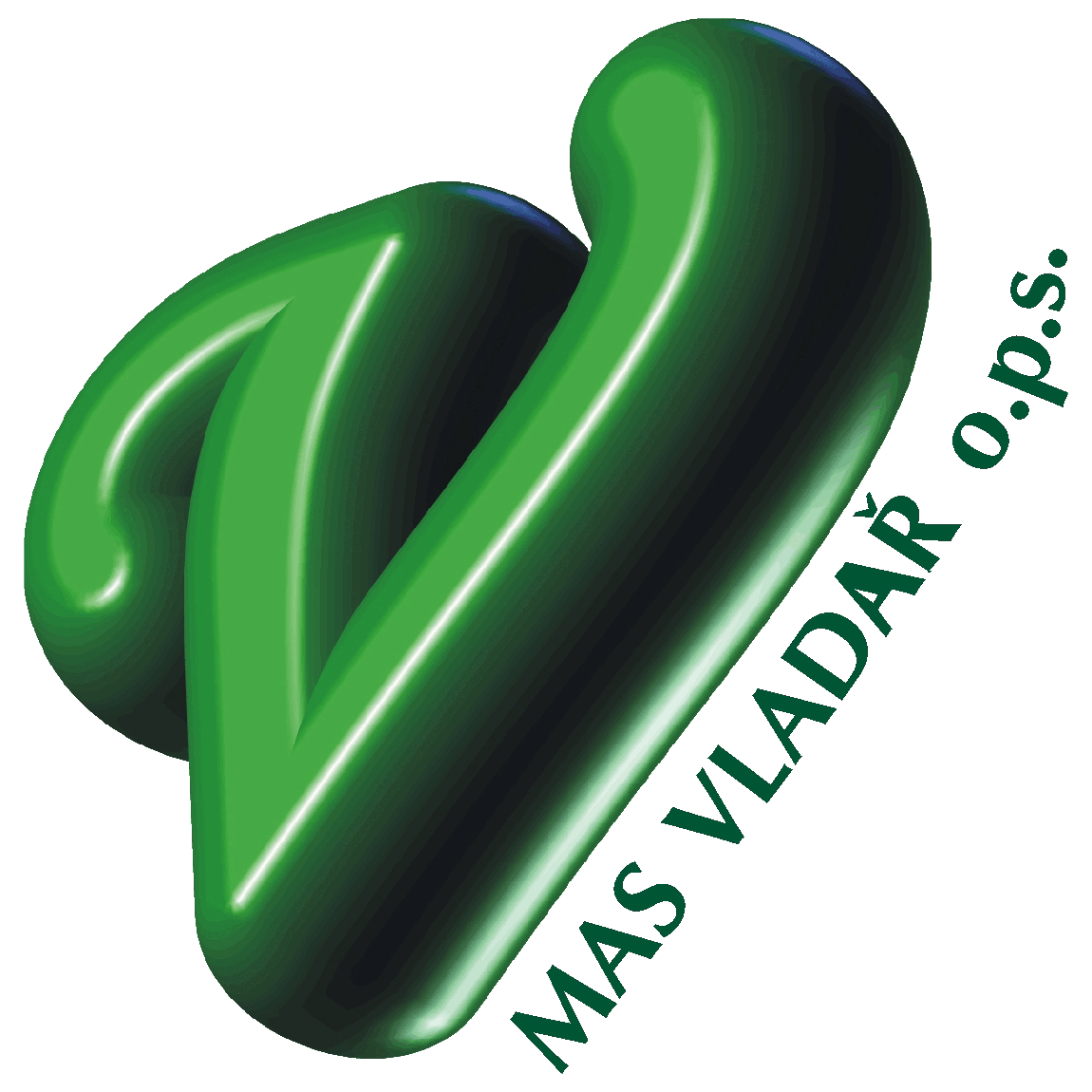 MAS Vladař o.p.s
Pracovní skupina Finance v rámci projektu MAP 2 Podbořansko - Žatecko

Místo konání: zasedací místnost na radnici města Žatce
7. 3. 2019, od 15.30 hod.

Přehled podaných a hodnocených žádostí o podporu v operačním programu IROP
období prosinec 2017 až listopad 2018
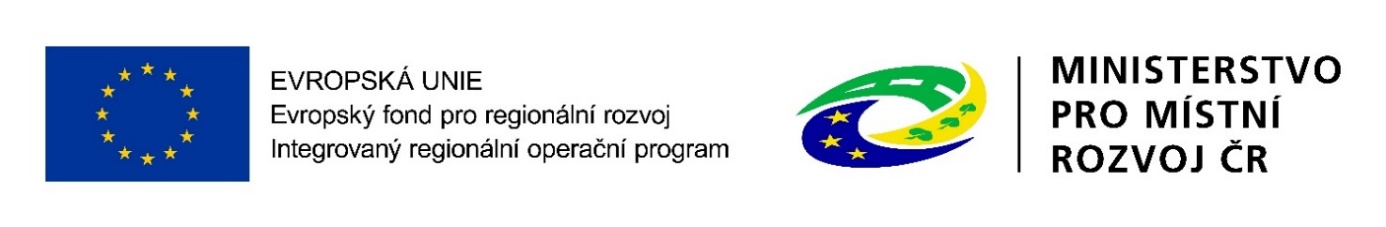 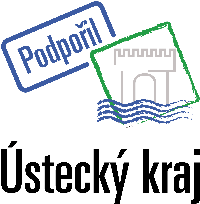 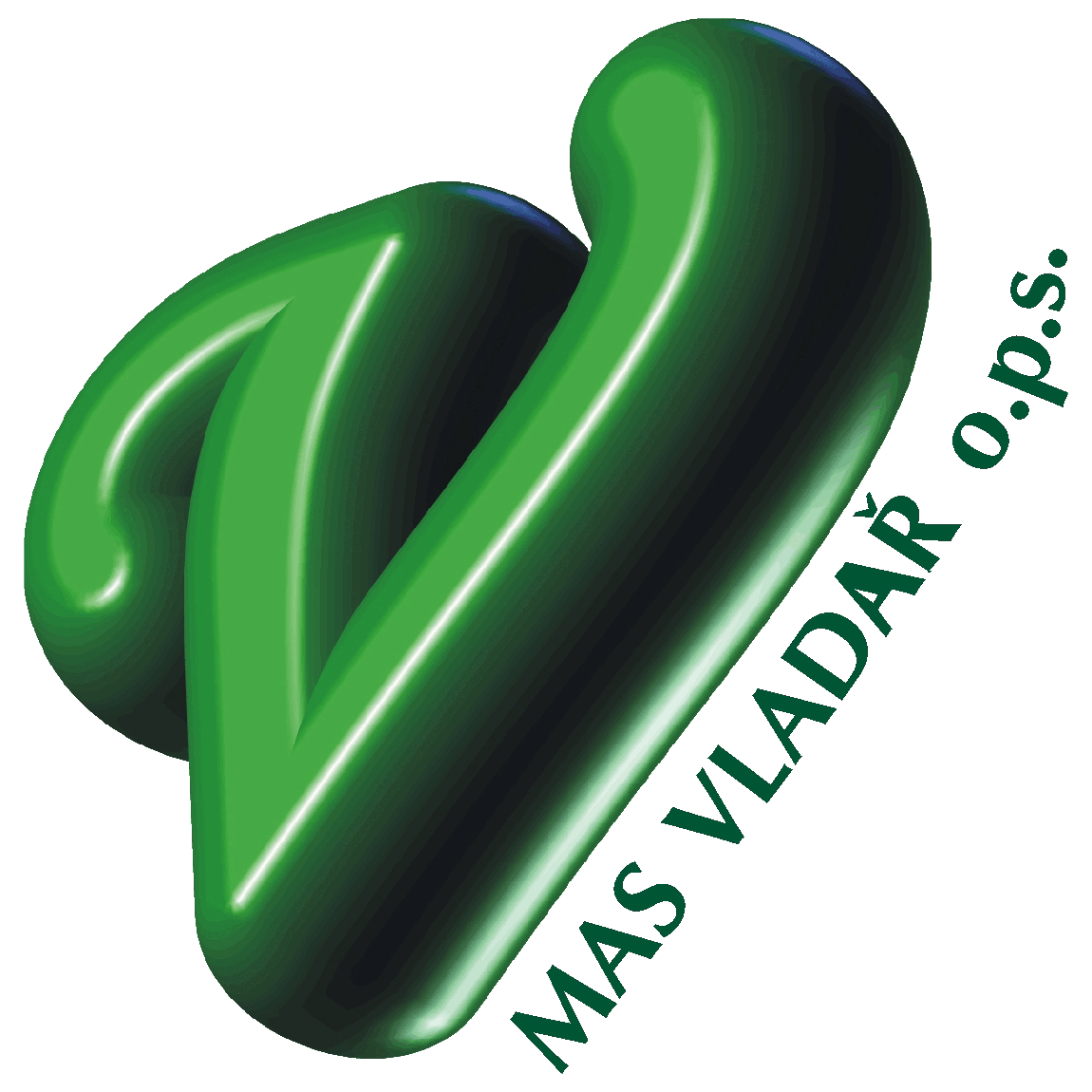 Čerpané finance z evropských fondů:(čerpání CZV = 95% příspěvek EU + 5% spoluúčast žadatele)60 930 762,84 Kčz toho IROP 538 217 400,34 KčŽádosti v procesu hodnocení:3 500 000,00 Kč
Podpořené projekty v rámci fiche IROP 5aktivity: Základní školy, Neformální vzdělávání dětí a mládeže1 robotické centrum, zájmové kroužkyvzdělávání dětí a mládeže, zaměření i na lepší se uplatnění na trhu práce1 odborná učebna pracovních dílenzaměřena na výuku řemeslných a technických oborů6 odborných přírodovědných učebenvýuka předmětů Chemie, Fyziky, Matematiky, Přírodopisu, Ekologie,Prvouka, Člověk a jeho svět, Biologie, s vazbou na digitální technologie5 odborných jazykových učebenzaměřených na výuku cizích jazyků a digitálních technologií
-	ŽATECKO				11.750.007,21Žatec – robotické centrum a zájmové kroužky, přírodovědná a jazyková učebna na 1. ZŠ a 3. ZŠ, sociální podnik-	PODBOŘANSKO	  3.511.230,00Vroutek – odborná jazyková učebna ZŠLubenec – odborná přírodovědná učebna ZŠ-	KADAŇSKO			19.373.549,17Kadaň – odborné přírodovědné, jazykové, polytechnické (školní dílny) učebny 1. ZŠ, 2. ZŠ a 3. ZŠRadonice – odborná přírodovědná učebna-	LOUNSKO				  2.710.200,96Lenešice – odborná jazyková učebna ZŠ
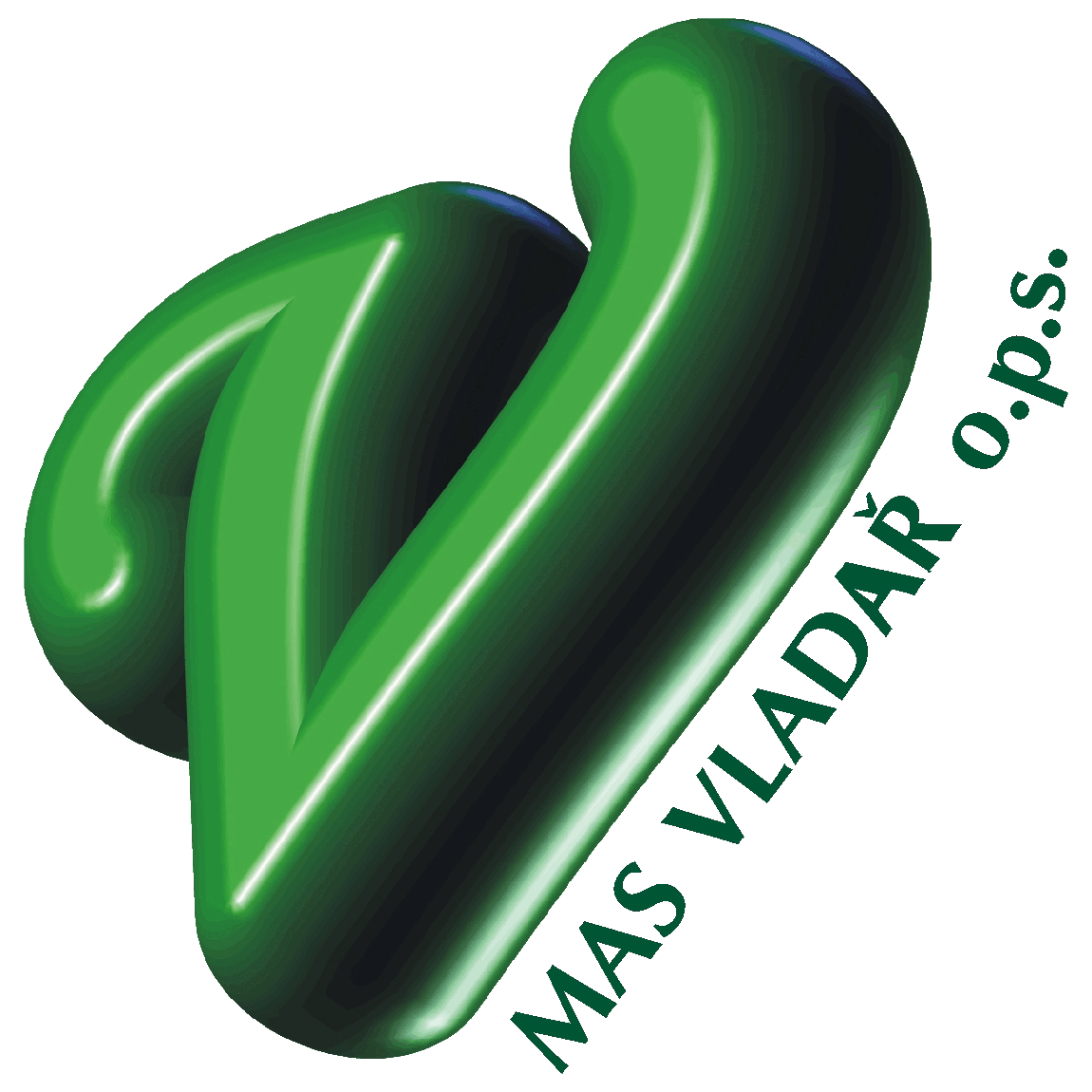 ZBÝVAJÍCÍ ALOKACE pro další výzvy(pouze 95% příspěvek EU, bez spoluúčasti 5%)49 200 775,35 Kč( CZV = 51.790.289,84 Kč = 95% EU + 5% spoluúčast)z toho pro IROP 518 903 469,72 Kč
IROP 5 – Zvýšení kvality a dostupnosti infrastruktury pro vzdělávání a celoživotní učení
alokace 55.210.000,00 Kč (95% příspěvek EU)
aktivita NEFORMÁLNÍ VZDĚLÁVÁNÍ


počet žádostí				1	Město Žatec
- celková alokace čerpání	6.000.000,00 Kč (CZV)
- zaměření žádostí			Regionální technologické centrum robotiky s vazbou na klíčové kompetence 
							přírodní vědy, technické a řemeslné obory a práce s digitálními 
							technologiemi ve vazbě na budoucí uplatnění na trhu práce

- stav žádostí (hodnocení)	úspěšně splněny kroky hodnocení za MAS Vladař
							Projekt ve fyzické realizaci
aktivita ZÁKLADNÍ ŠKOLY


- počet žádostí				12	základní a mateřská škola Radonice
								základní a mateřská škola Vroutek
								základní škola Kadaň
								základní škola Žatec
								základní škola Lubenec
								základní škola Lenešice
- celková alokace čerpání	32.217.400,34 Kč (CZV)
- zaměření žádostí			odborné učebny s výukou předmětů Chemie, Fyziky, Matematiky, 
							Přírodopisu, Ekologie, Prvouka, Člověk a jeho svět, Biologie, s vazbou na 
							digitální technologie, a zaměřena na výuku řemeslných a technických oborů

- stav žádostí (hodnocení)	úspěšně splněny kroky hodnocení za MAS Vladař
							Projekty ve fyzické realizaci
ZÁKLADNÍ ŠKOLY, MATEŘSKÉ ŠKOLY

Podporované aktivity

Podíl financování z celkových způsobilých výdajů:	EFRR			95 %
												Příjemce		  5 %

Na hlavní aktivity projektu musí být vynaloženo minimálně 85 % celkových způsobilých výdajů projektu. Hlavní aktivity projektu vedou k naplnění cílů a indikátorů projektu.

Na vedlejší aktivity projektu může být vynaloženo maximálně 15 % celkových způsobilých výdajů projektu.

Projektové žádosti musí být v souladu se Strategickým rámcem MAP Vzdělávací zařízení a jejich projektové záměry musí být uvedeny v seznamu projektových záměrů pro investiční intervence IROP, který se stane přílohou schváleného MAP.
ZÁKLADNÍ ŠKOLY

Podporované aktivity CZV 85% hlavní aktivity projektu 

stavby a stavební práce spojené s výstavbou infrastruktury základních škol včetně vybudování přípojky pro přivedení inženýrských sítí
rekonstrukce a stavební úpravy stávající infrastruktury (včetně zabezpečení bezbariérovosti dle vyhlášky č. 398/2009 Sb., o obecných technických požadavcích zabezpečujících bezbariérové užívání staveb)
nákup pozemků a staveb (nemovitostí)
pořízení vybavení budov a učeben
pořízení kompenzačních pomůcek
zajištění vnitřní konektivity školy a připojení k internetu (dle přílohy č. 7A Pravidel)

Hlavní zaměření projektu musí vést k:

a) zvýšení kvality vzdělávání v klíčových kompetencích ve vazbě na budoucí uplatnění na trhu práce v klíčových kompetencích: komunikace v cizích jazycích, přírodní vědy, technické a řemeslné obory, práce s digitálními technologiemi
b) budování bezbariérovosti,
c) rozšiřování kapacit kmenových učeben ve vazbě na sociální inkluzi či demografickou potřebnost ve správním obvodu obcí s rozšířenou působností (dále jen „ORP“) se sociálně vyloučenou lokalitou (dále jen „SVL“)
MATEŘSKÉ ŠKOLY

Hlavní zaměření projektu musí být ve vazbě na zvýšení nedostatečné kapacity zařízení péče o děti v předškolním věku v území, kde je prokazatelný nedostatek těchto zařízení.

Podporované aktivity CZV 85% hlavní aktivity projektu

stavby a stavební práce spojené s výstavbou nové infrastruktury, včetně vybudování přípojky pro přivedení inženýrských sítí
rekonstrukce a stavební úpravy stávající infrastruktury, včetně zabezpečení bezbariérovosti dle vyhlášky č. 398/2009 Sb., o obecných technických požadavcích zabezpečujících bezbariérové užívání staveb, 
nákup pozemků a staveb (nemovitostí), 
pořízení vybavení budov a učeben, 
pořízení kompenzačních pomůcek

Stavebně upravené prostory podpořené z IROP musí být vždy bezbariérově dostupné.

K navýšení kapacity zařízení minimálně o 16 dětí (do navýšení kapacity se započítává i modernizace objektu z důvodu trvalého zachování kapacity, pro kterou je nyní udělena výjimka Krajské hygienické stanice), jsou v plné míře způsobilé všechny výdaje na hlavní i vedlejší aktivity projektu. 
K navýšení kapacity zařízení o méně než 16 dětí, jsou plně způsobilé pouze výdaje související s rozšířením kapacity kmenových tříd, nákup kompenzačních pomůcek a stavební úpravy budovy spojené s bezbariérovostí. Ostatní výdaje na hlavní a vedlejší aktivity jsou způsobilé v poměrné části dle navýšené kapacity a stávající kapacity vycházející z Rejstříku škol a školských zařízení.
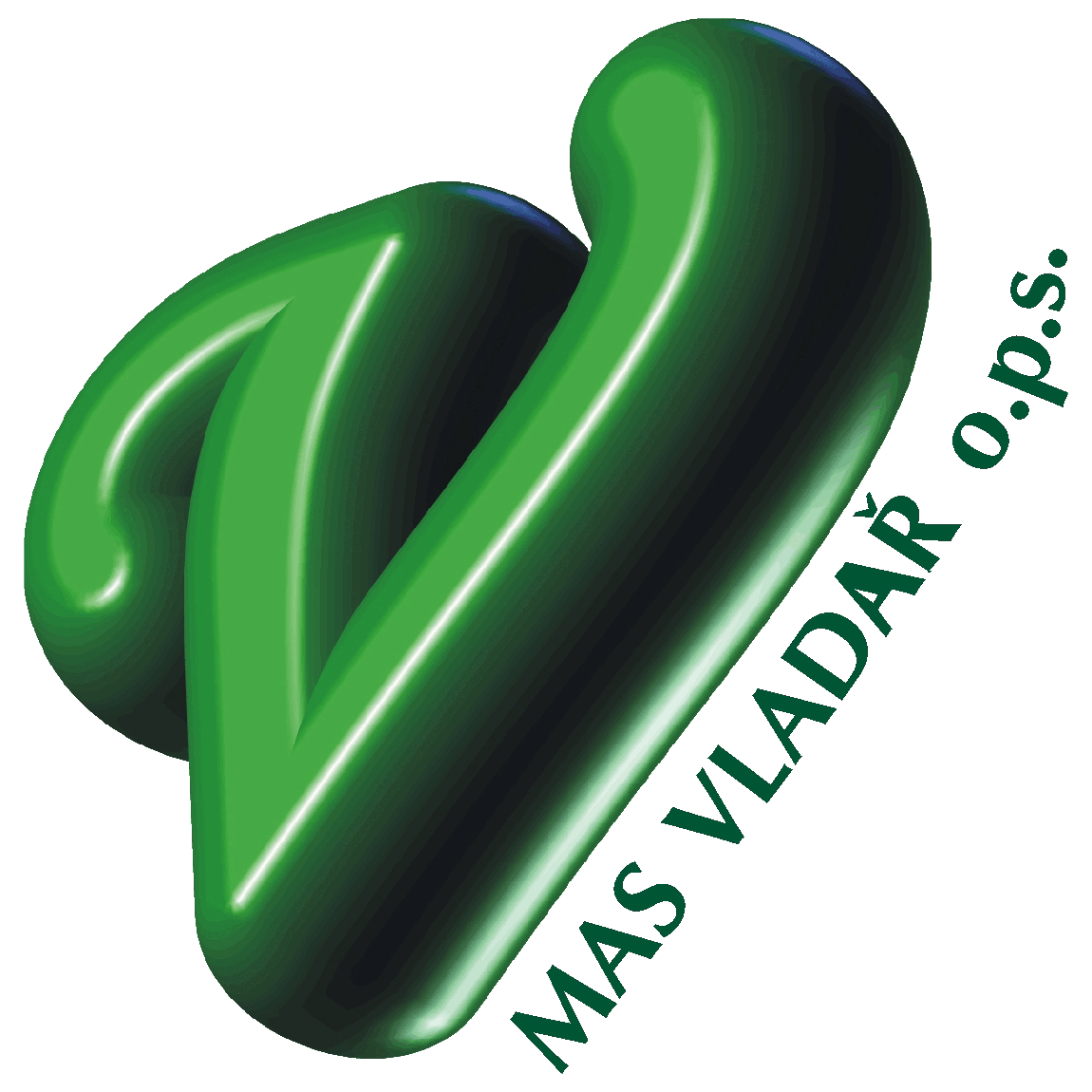 Děkuji za pozornost Nipauerová Andreamanažer operačního programu IROPMAS Vladař o.p.s.e-mail: andrea.nipauerova@vladar.cz		web: www.vladar.cz
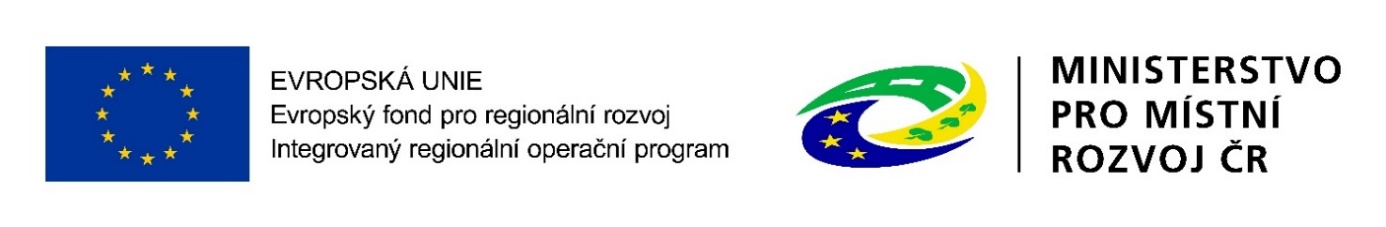 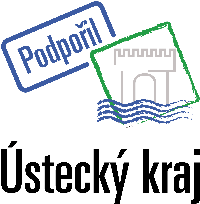